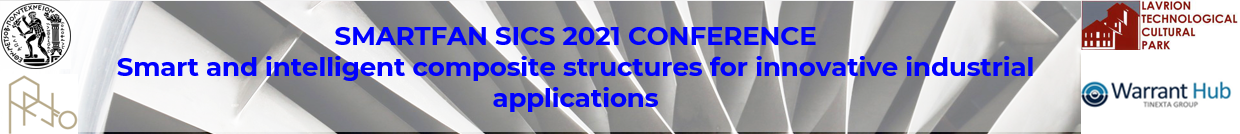 Title of Poster: centred
Author A.A1,a , Second-Author B.Bb, Author C.C & Author D.D *
1 Presenting author
a Institution, country
b Institution, country
*Corresponding author, email address
Abstract ( aprox. 120 words.)
Notes for authors (to be removed from poster): 

After you receive your positive abstract feedback, please fill out the content of the poster and send it to the organizer as *ppt / *pptx, by 29 November 2021, to be uploaded in the Online Session.

The posters will be made available online by the organizer the days of the Conference for virtual participation.

The size of the printed poster should be standard A0 (841 x 1188 mm) or (33-1/8 x 46-13/16 in)

The poster should contain (at least):
Title
Author(s) name(s)
Organization(s) / Address / Country / email(s) of corresponding author(s)
Abstract
Aims/Scope
Methodology
Results & Discussion
Conclusions 
References
Acknowledgements 
Logos

You are free to format the poster with the layout of your preference. Please keep the heading and the size.